Mapping the EU LNG Terminal Landscape
Barbara Jinks
Gas Infrastructure Europe

11 September, London
GIE – the European association for gas 
infrastructure operators
We represent the mid-stream gas infrastructure business with 
70 members in 26 European countries:
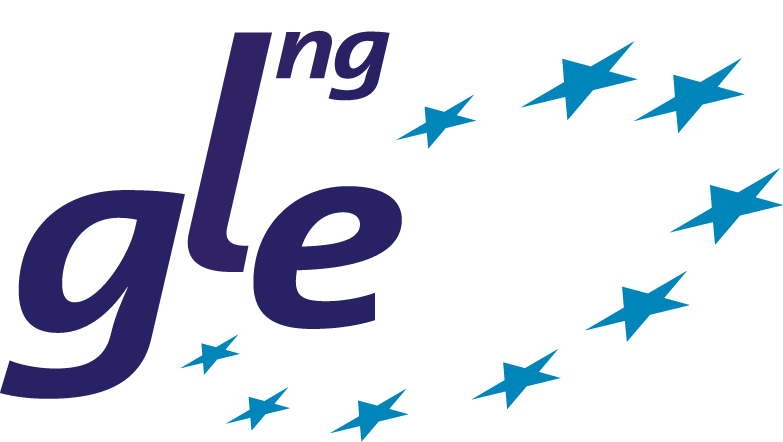 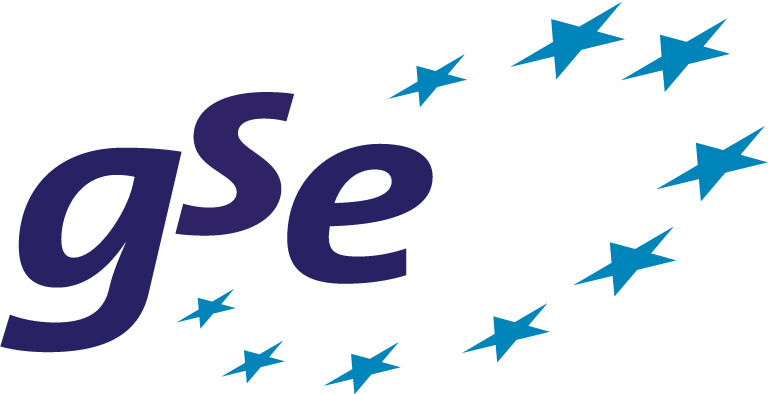 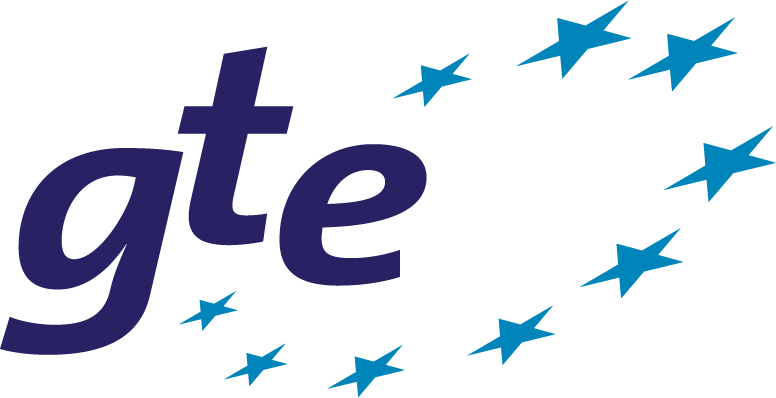 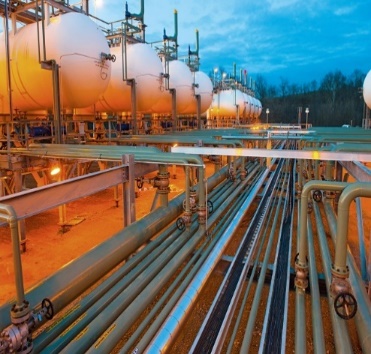 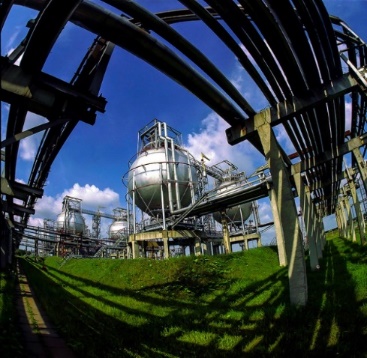 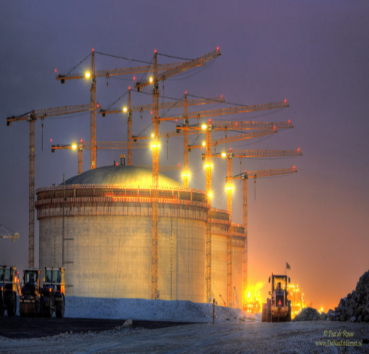 Meet our GLE members
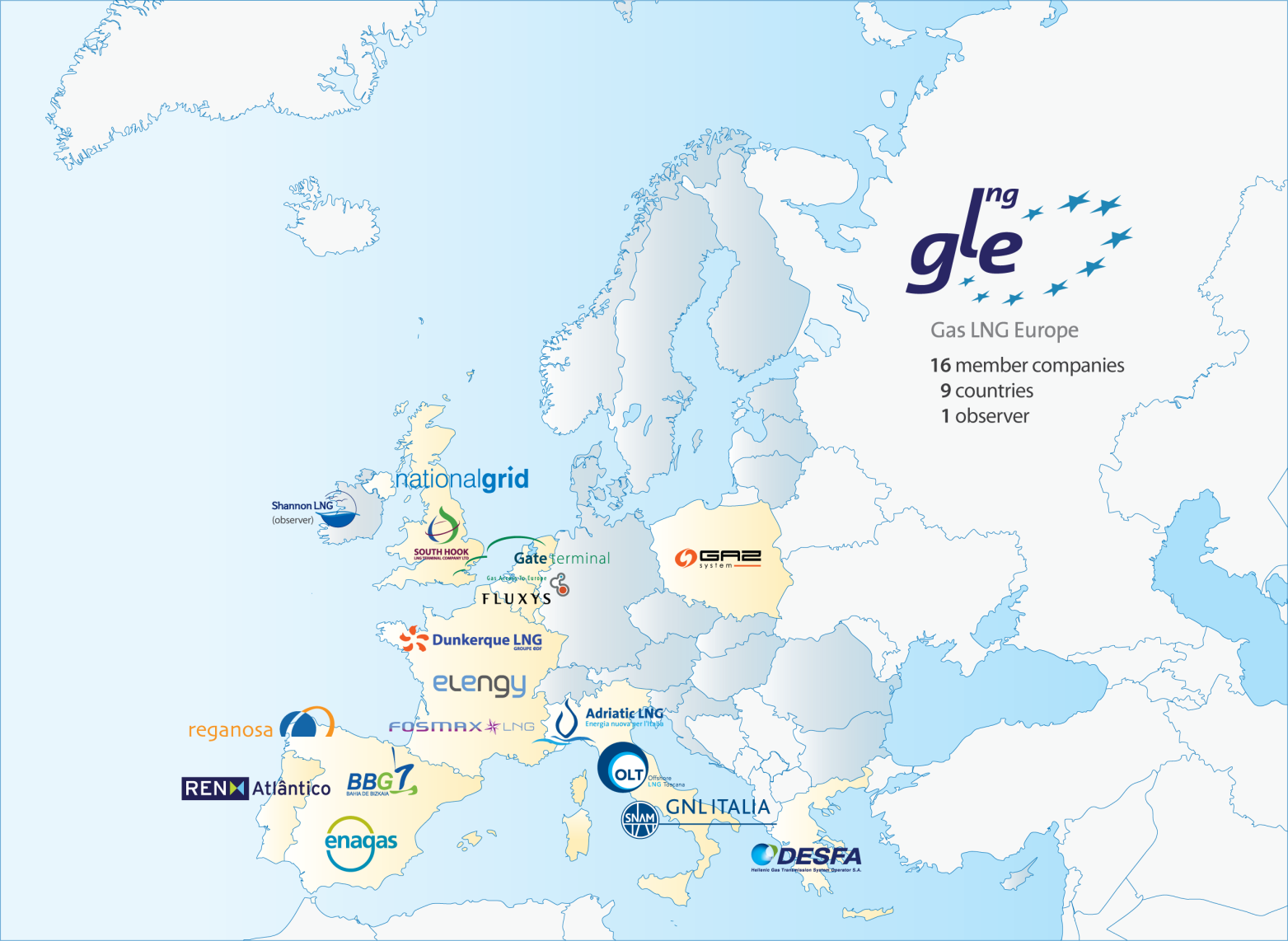 16
9
member companies
countries
90%
1
of the EU LNG import capacity
observer
GIE services for market needs
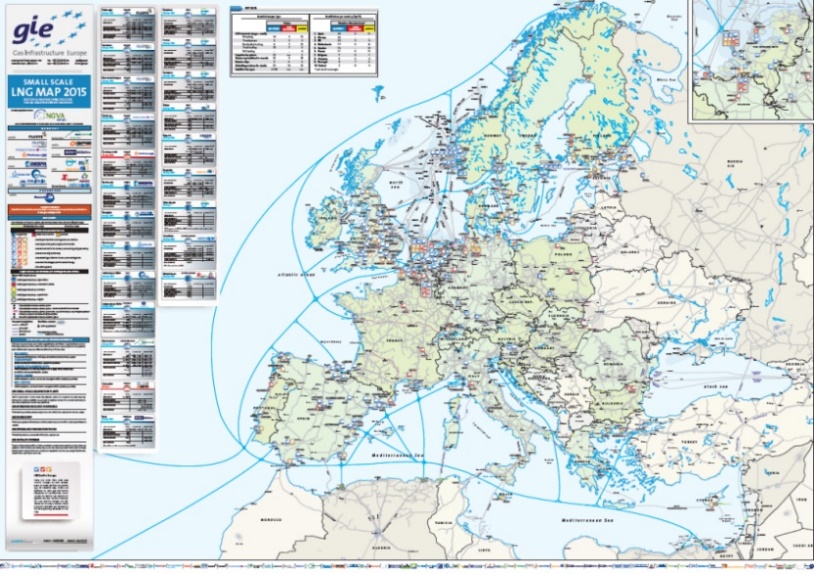 Large Scale LNG map and database 
    (print version available at www.gie.eu)
Small Scale LNG map and database 
    (map available in October 2018)
LNG Investment database 
LNG New Services Inventory
LNG List of Services

All information can be found at www.gie.eu
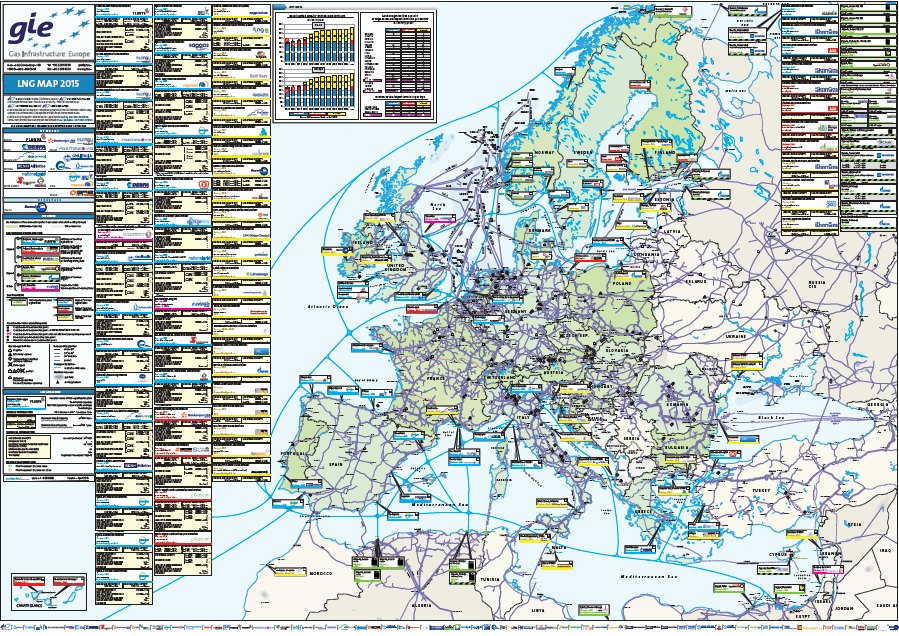 LNG makes economic sense; key figures in international LNG sector
DEMAND
(2018)
SUPPLY
(2018)
42 importing countries (+2 vs. 2017) 
        29 in the EU

868 MT regas capacity (+18 vs. 2017)
        20% is in the EU
        10% are FSRUs (24 FSRUs)

Biggest five consumers: MT, (% share): 
Japan: 82.5 (26%)
China: 54 (17%)
South Korea: 44 (14%)
India: 22 (7%)
Taiwan: 17 (5%)
20 importing countries (+1 vs. 2017) 


406 MT liquefaction capacity (+41 vs. 2017)


Biggest five producers: MT, (% share): 
Qatar: 77 (25%)
Australia: 67 (21%)
Malaysia: 25 (8%)
USA: 21 (7%)
Nigeria: 20 (7%)
Global trade:
+9% vs. 2017
2. No issues around capacity
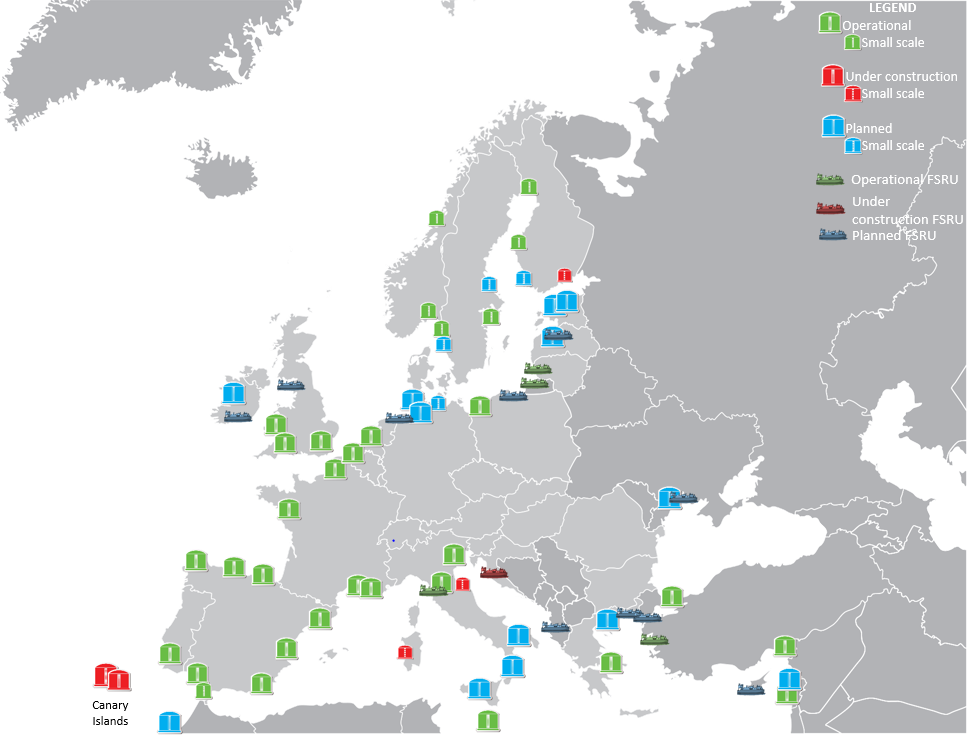 Number of LNG import terminals by type
Annual regasification capacity of LNG import terminals (billion m3(N)/year)
Detailed information about LNG terminals available at www.gie.eu, Maps & data
2. No issues around capacity
Terminals are well-utilised
40%
[Speaker Notes: ,]
2. No issues around capacity
Source: GLE Investment database 2019-2027
3. Increased services for market needs
4. GIE is committed to contributing to the EU Commission Paris Targets
Paris Agreement COP21 - 195 countries agreed to limit global warming to well below 2C cf 1990 temps
Challenge - net-zero carbon emissions by 2050

Problem – EU responsible for 10% global GHG emissions and energy responsible for 75% GHG emissions (and demand is growing)

Solution – decarbonised energy (gas and elec)
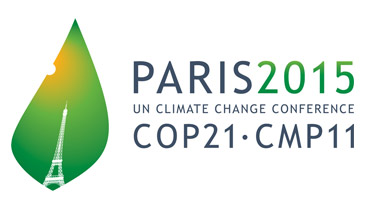 Affordable decarbonisation cannot be achieved without using gases 
and the gas infrastructure
LNG helps us achieve the Paris Targets
SOx
Reduced up to 99%
Reduced up to 100%
PM
NOx
Reduced by 30% with LNG

Reduced up to 100% with biomethane and bioLNG
Reduced up to 90%
CO2
5. EU Commission is reviewing LNG
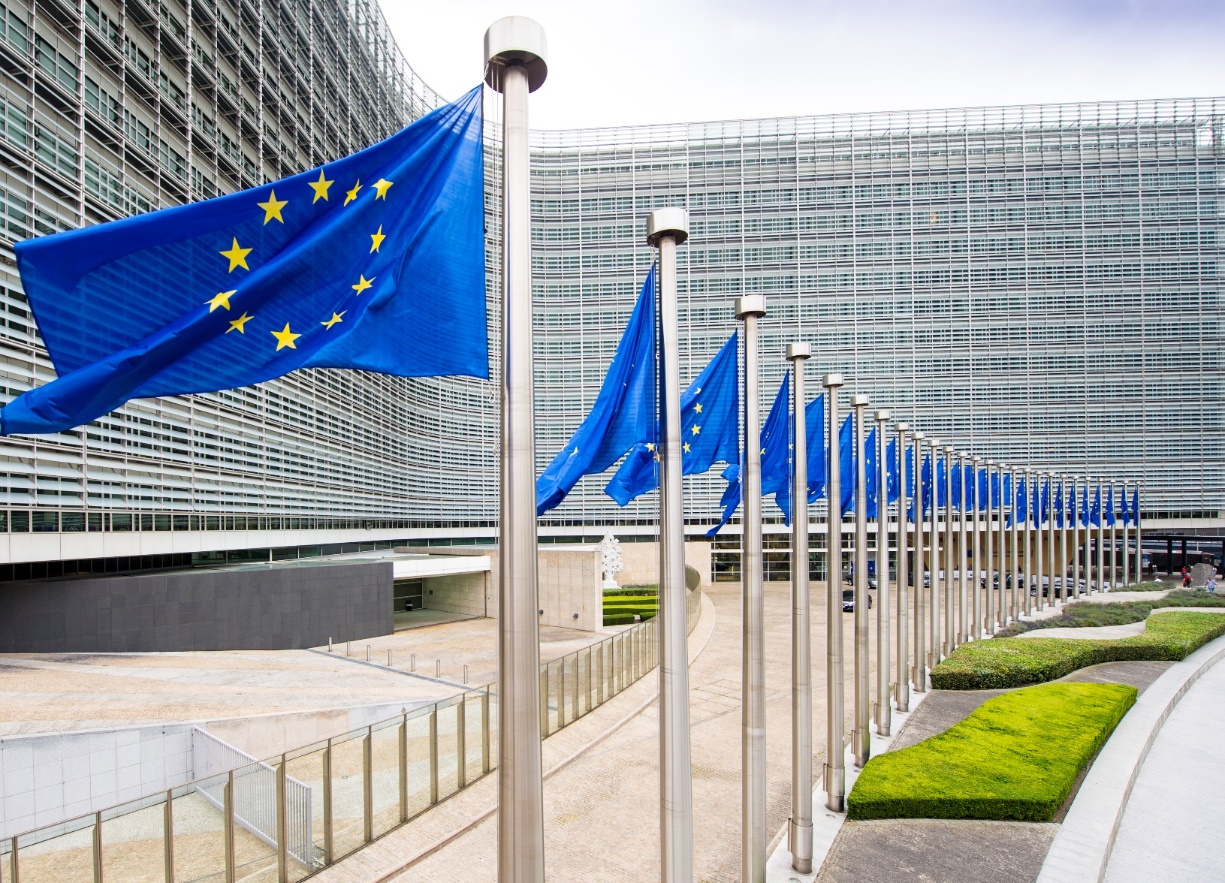 Report due 1Q19; new regulatory framework for LNG terminals in Europe?
GIE is proud to support
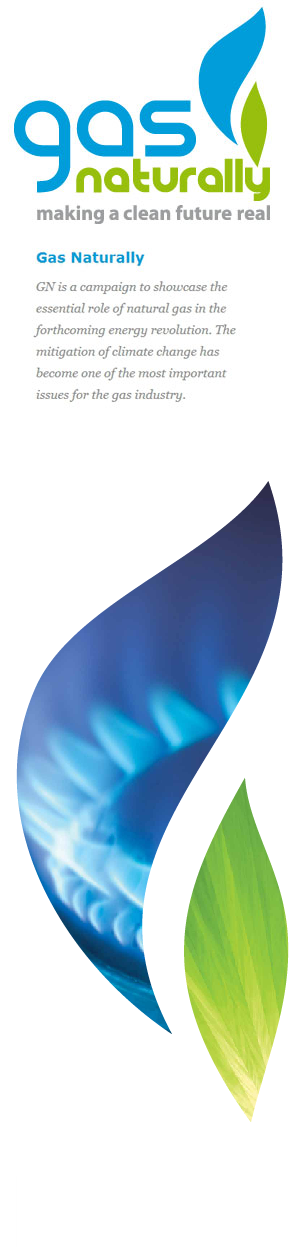 Keep it cool…with LNG
#WeDeliverParis
2. No issues around capacity
[Speaker Notes: Greatest jumps
Lithuania
NE
Spain
Greece]